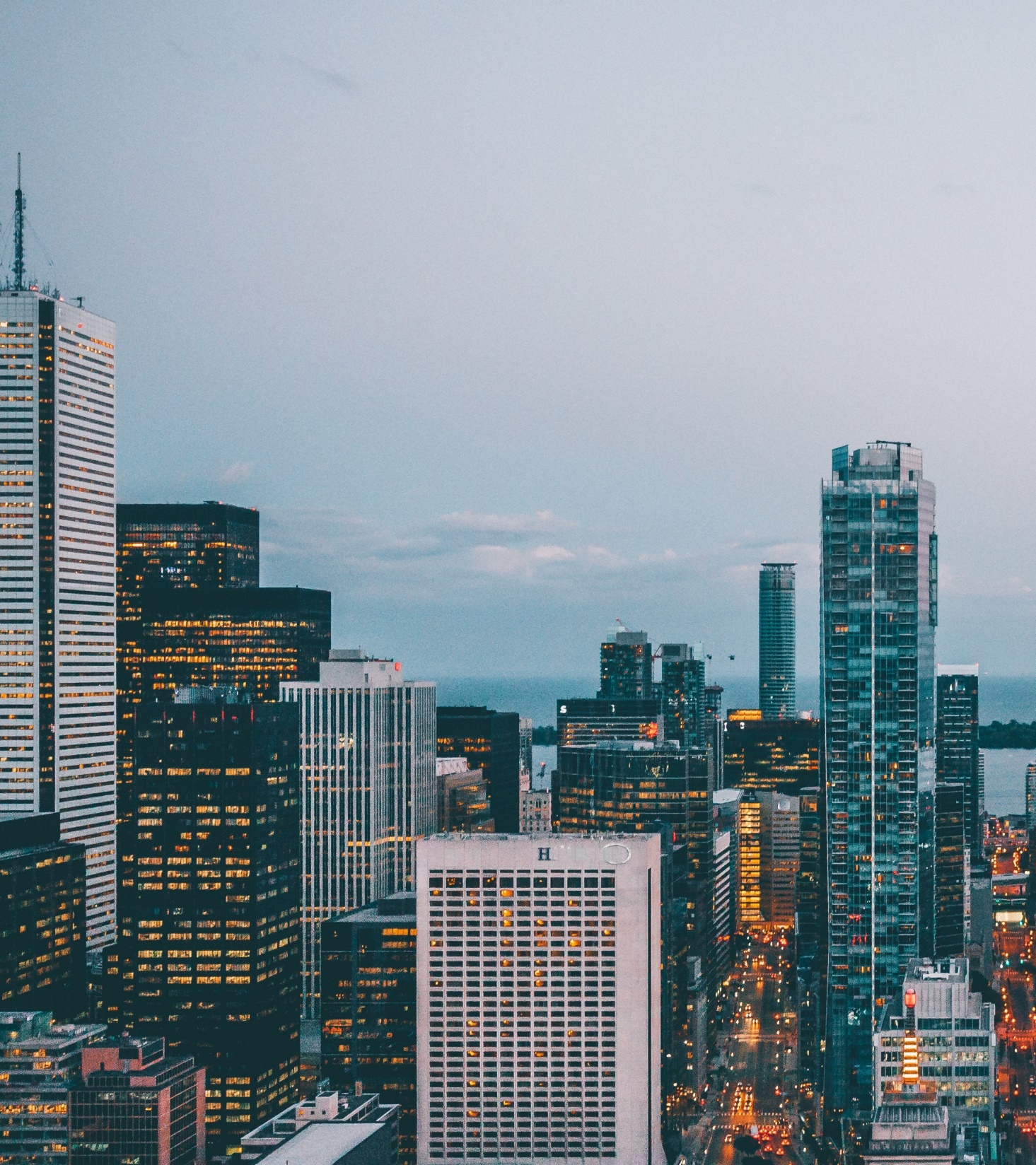 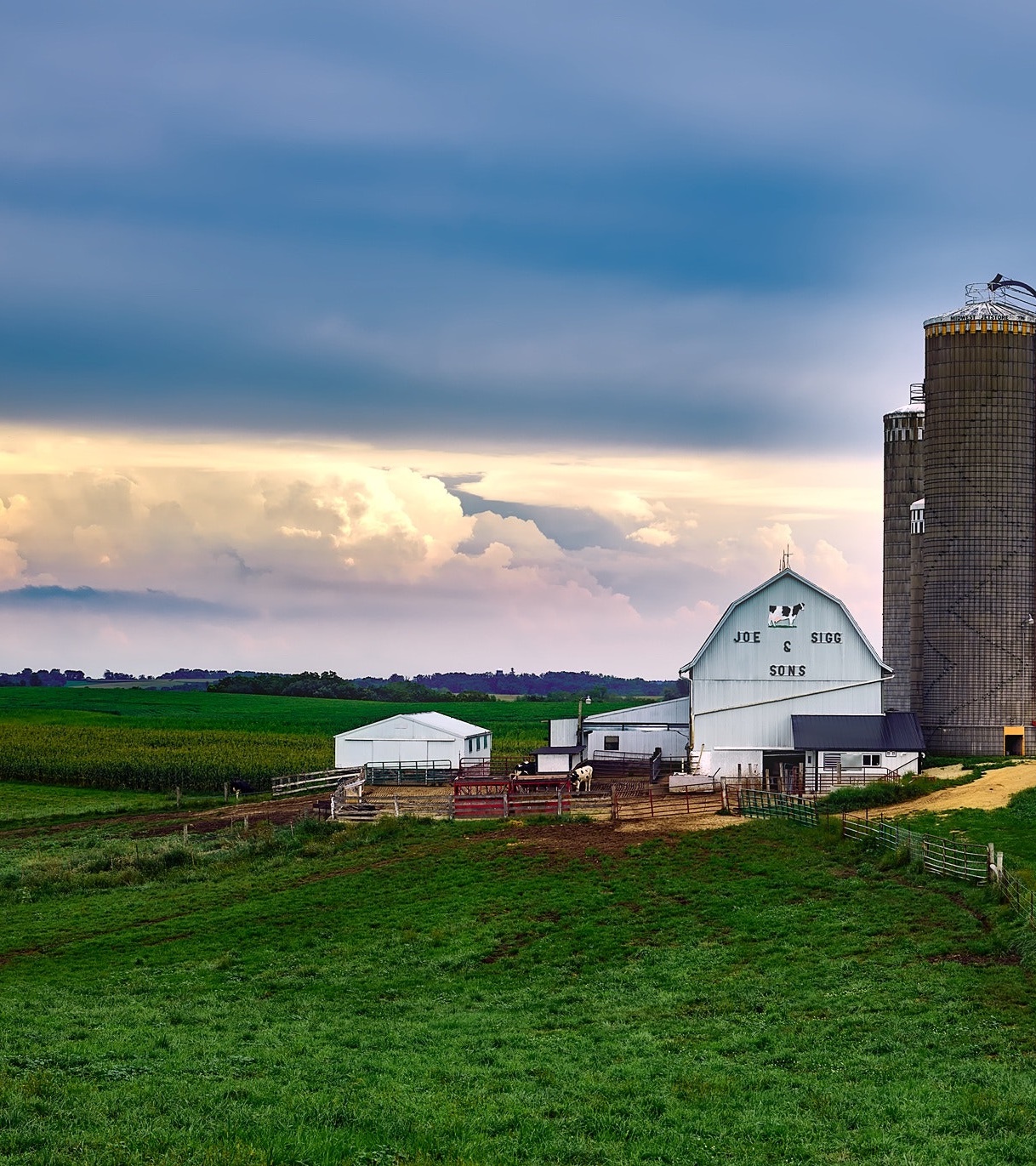 CHRIST IN YOUR CULTURE
SPEAKING INTO THE AIR
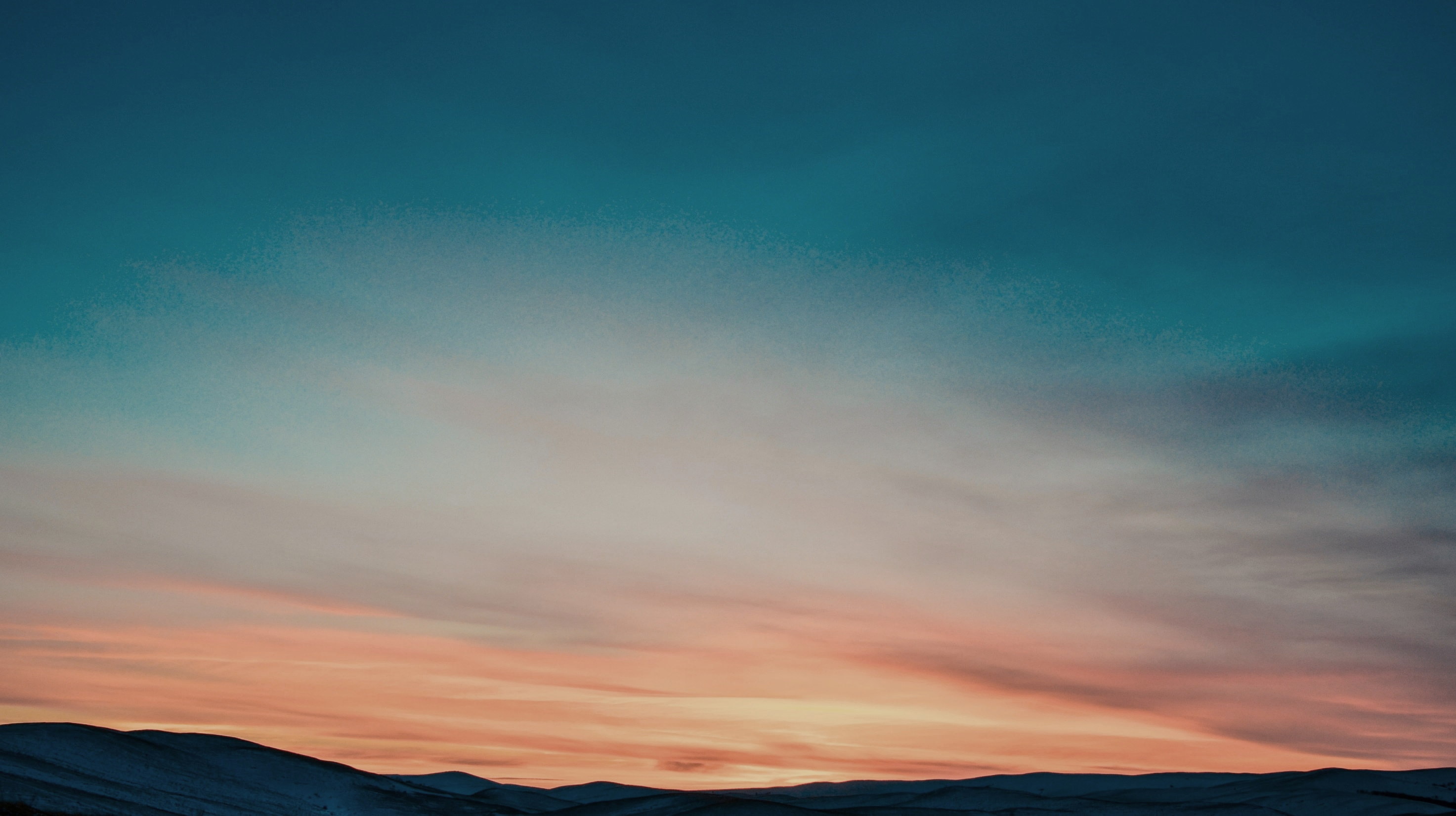 SOUND AND FURY...
Ubiquitous intersectional systems of oppression
WORLDVIEW
Systems of “power” must be challenged
ON POWER
ON SYSTEMS
Dismantle by blurring boundaries with language
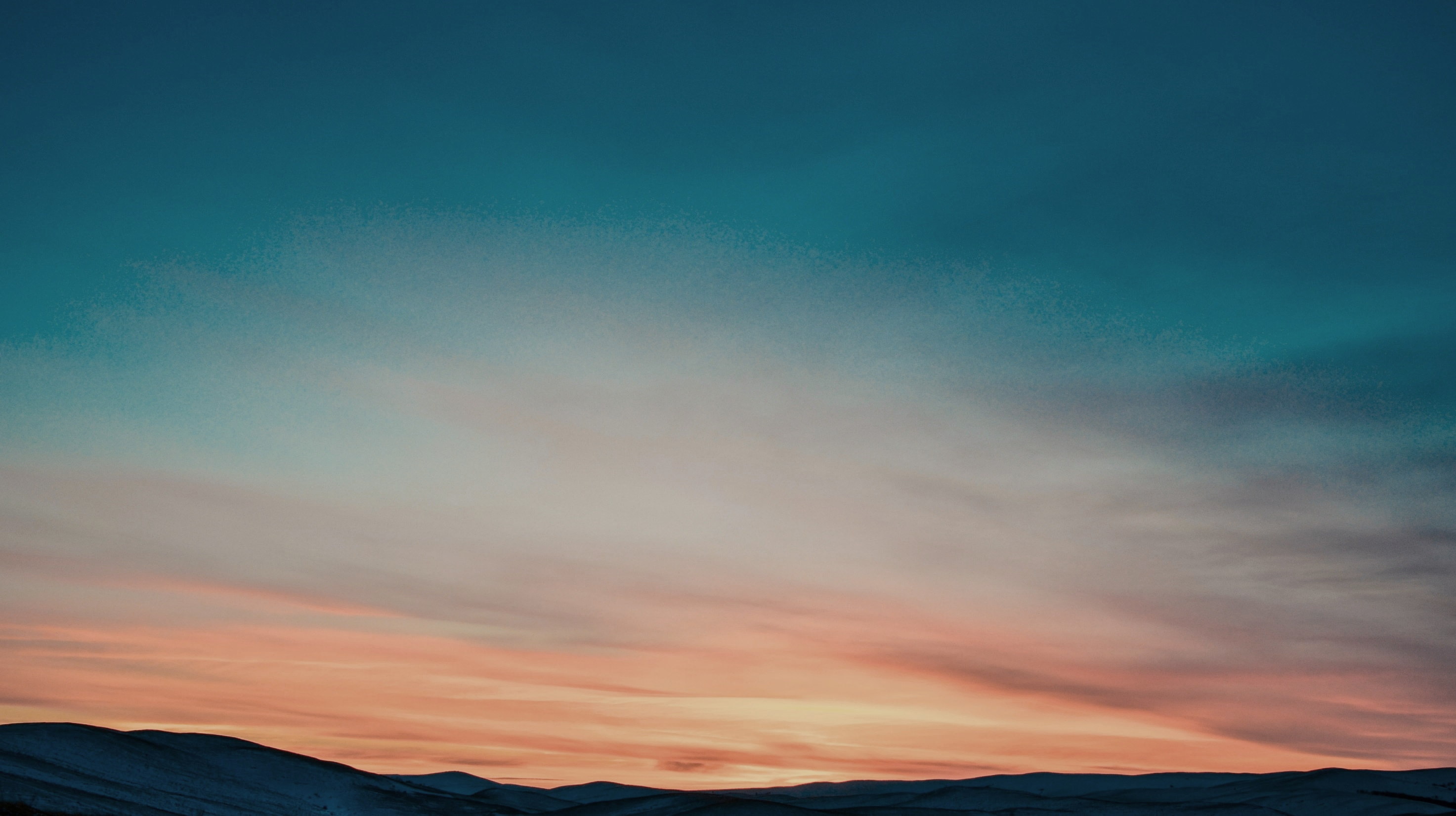 SOUND AND FURY...
“The Revolution won't happen with guns, rather it will happen incrementally, year by year, generation by generation. We will gradually infiltrate their educational institutions and their political offices, transforming them slowly into Marxist entities as we move towards universal egalitarianism.” 
-Max Horkheimer
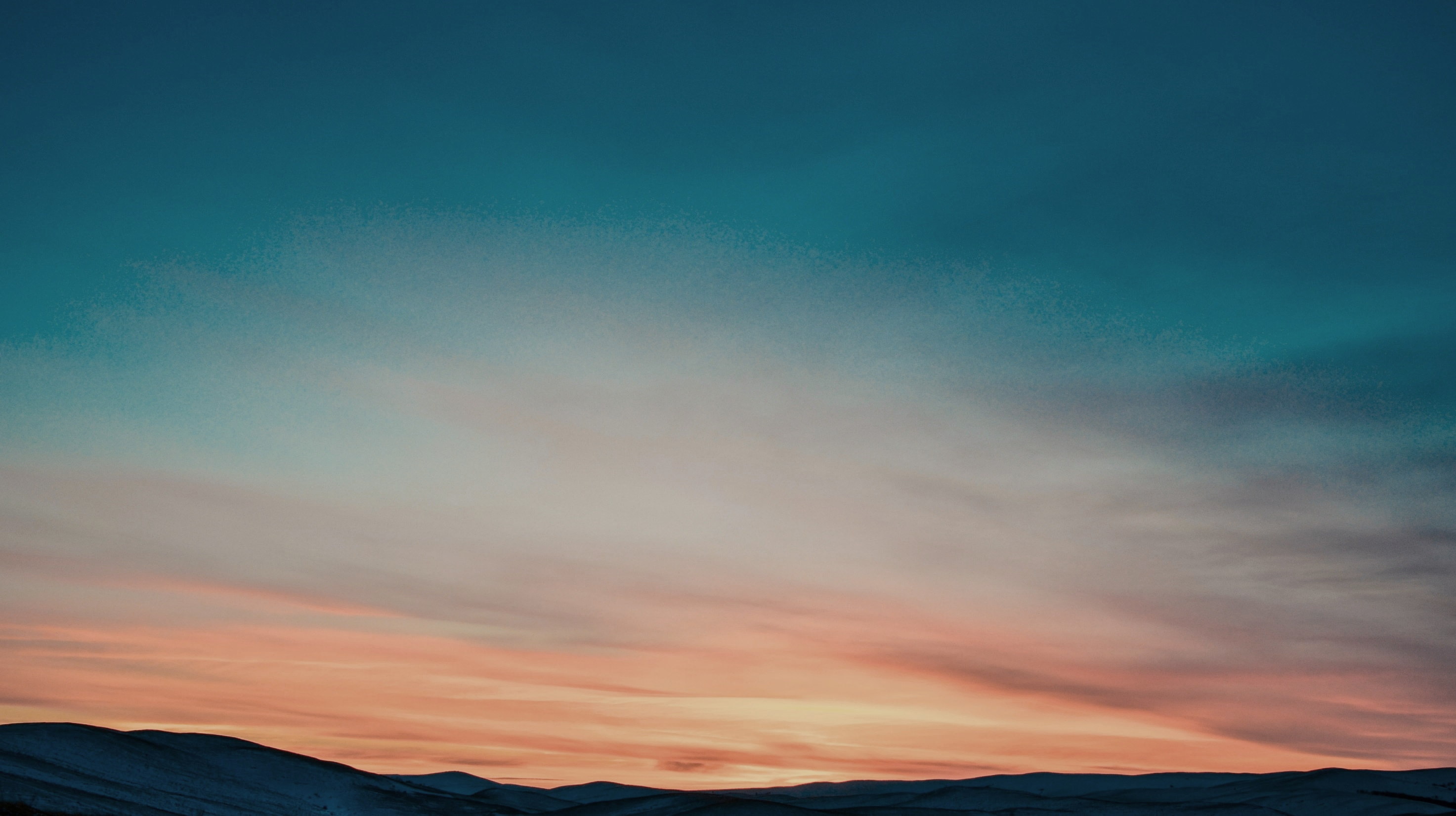 ...SIGNIFYING NOTHING
When language obscures, sin occurs
(Eph. 5:6)

CRT, Queer Theory, Colonial Theory, etc. are all the same thing

Vocabulary:
Power-language, Problematic, Racism, Equity, Lived Experience, Deconstruct, Disrupt, Dismantle, Defund, Normalizing, Centering, Ally, Diversity, Equity, Inclusion, Sensitivity, BIPOC, Underrepresented, Complicity, Fragility, Privilege
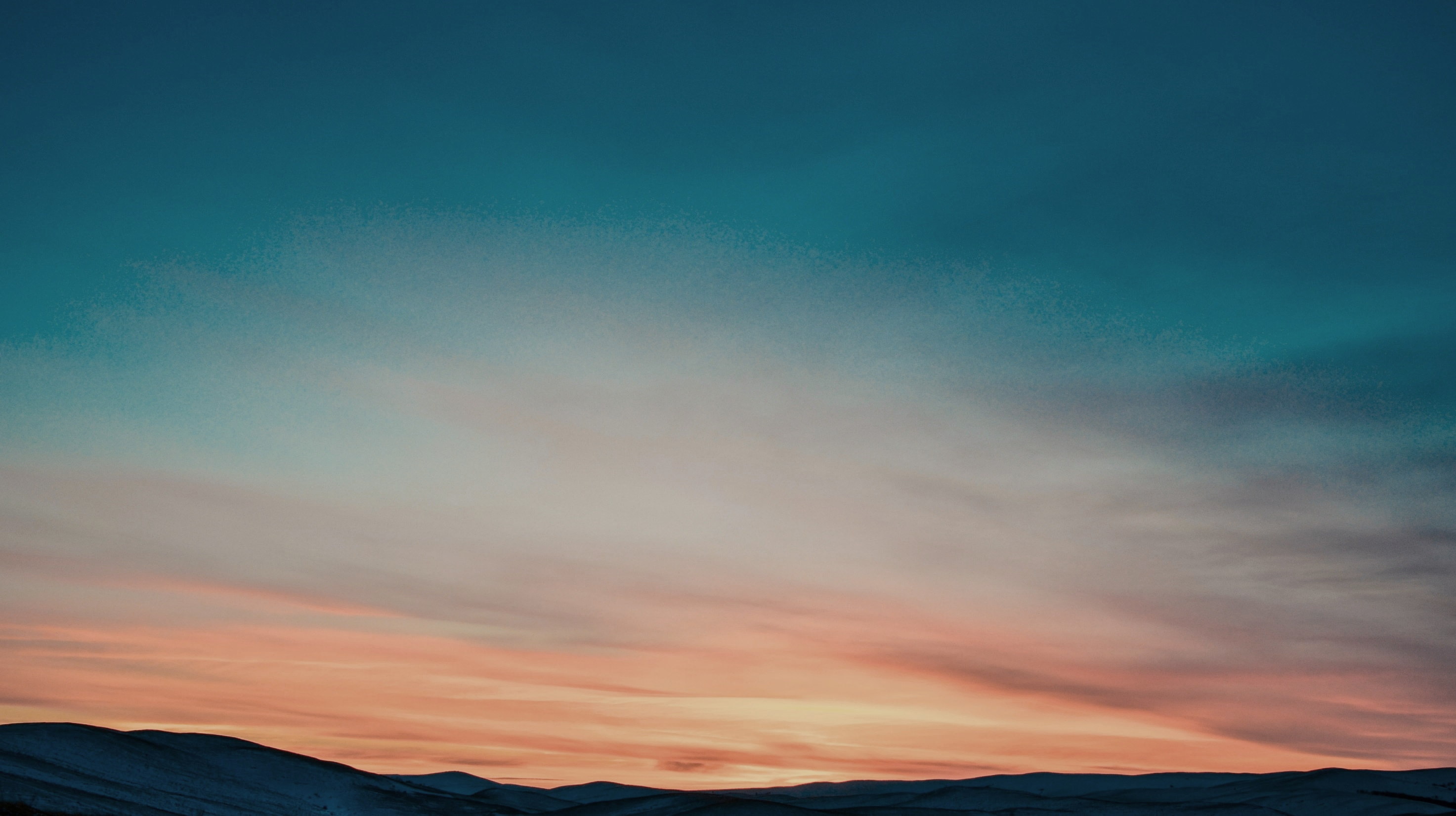 SPEAKING CLEARLY
God has a clear relationship with language
(1 Cor. 14:10-11, 27, 33)

As such, Christians should too
(Jas. 1:26, 3:1-18)

Clear language is about speaking truth 
(Eph. 4:25, 1 Pet. 4:11-17)